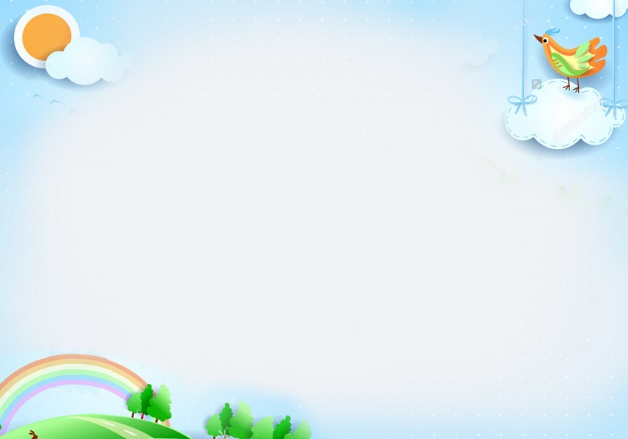 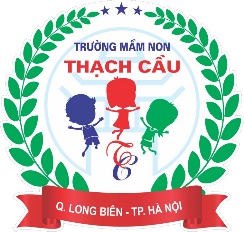 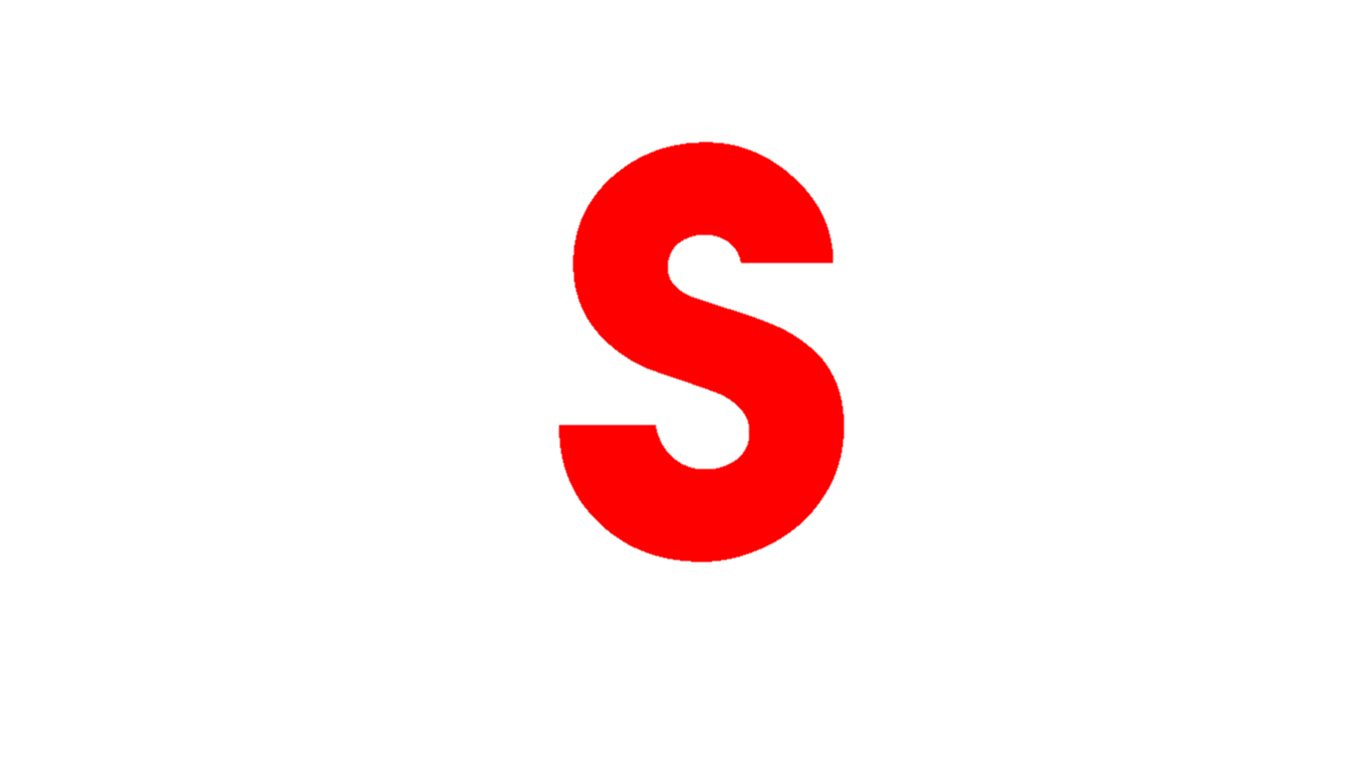 s
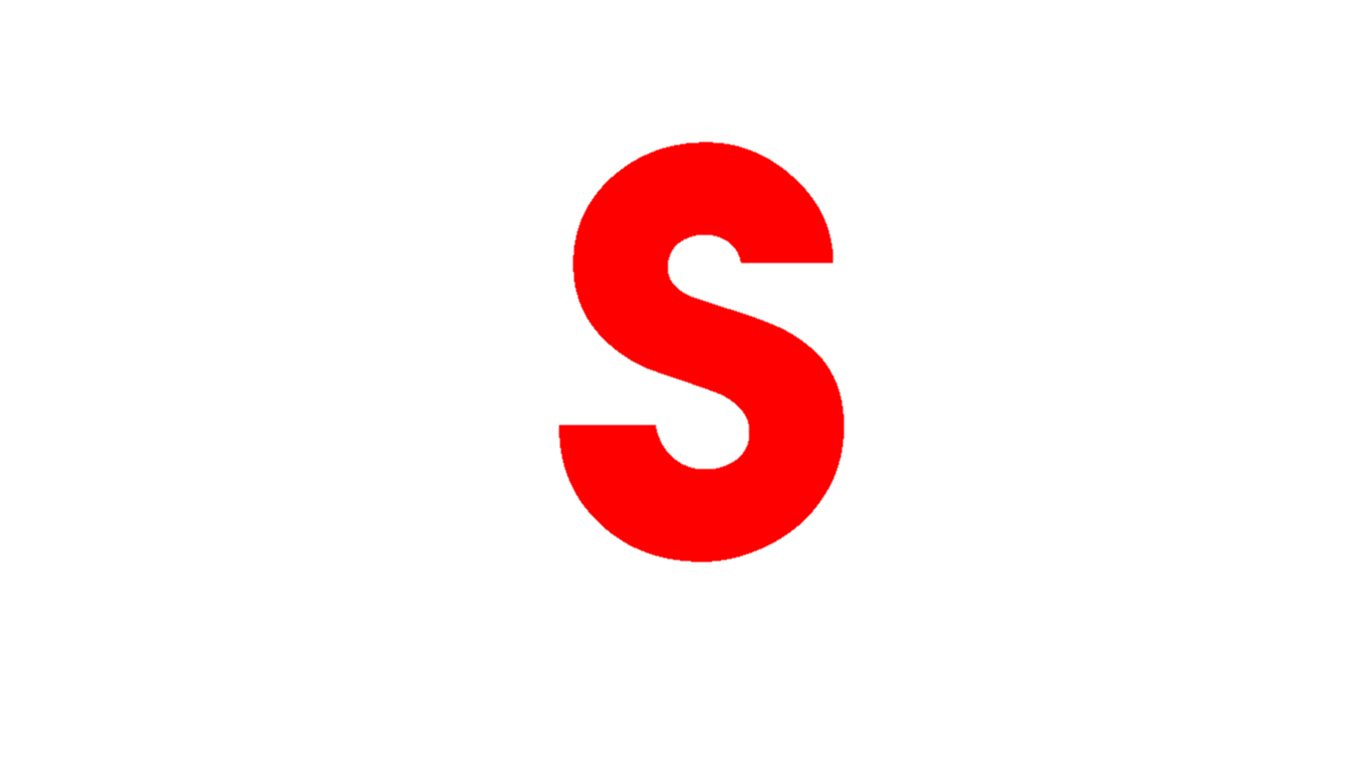 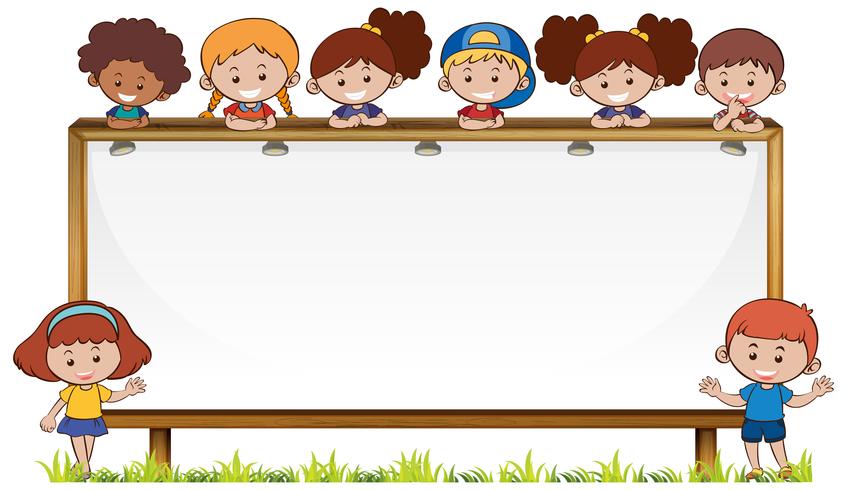 Trß ch¬i:
 Khu«n mÆt bÝ Èn
Con h·y l¾ng nghe c©u hái vµ ®o¸n xem t«i cã ch÷ g× nhÐ!
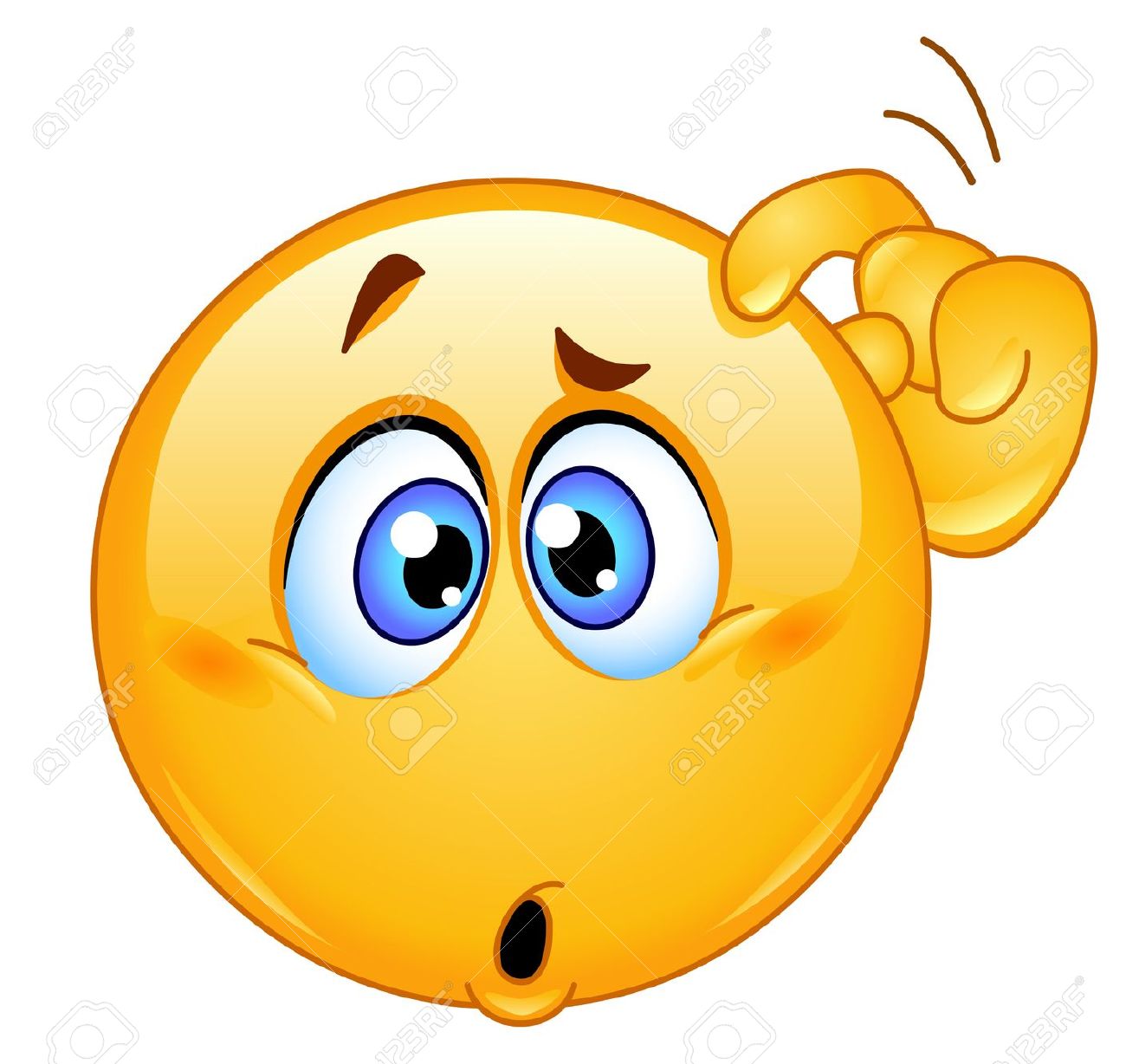 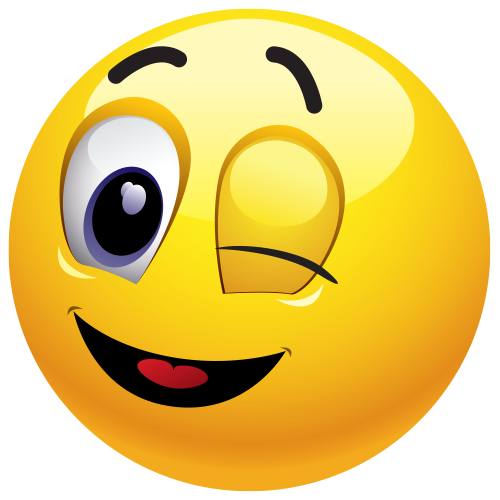 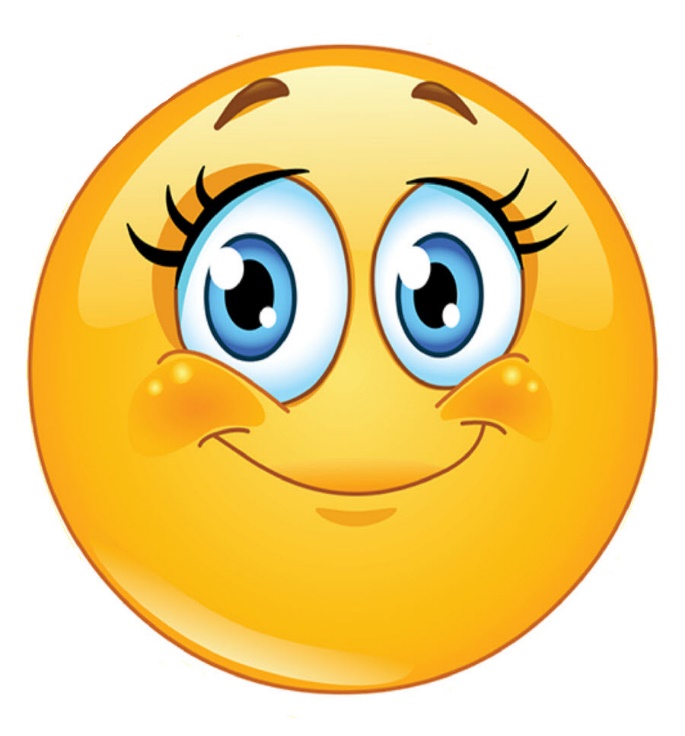 i
X
S
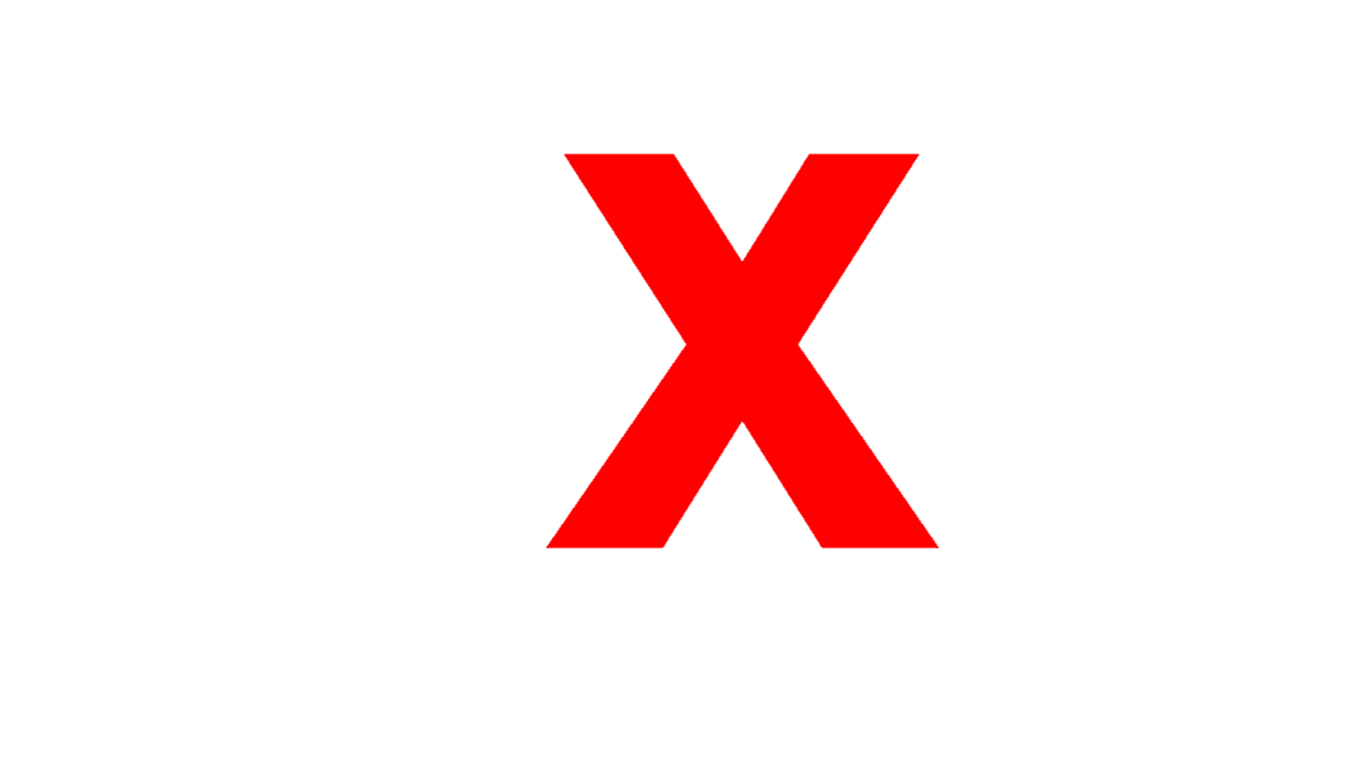 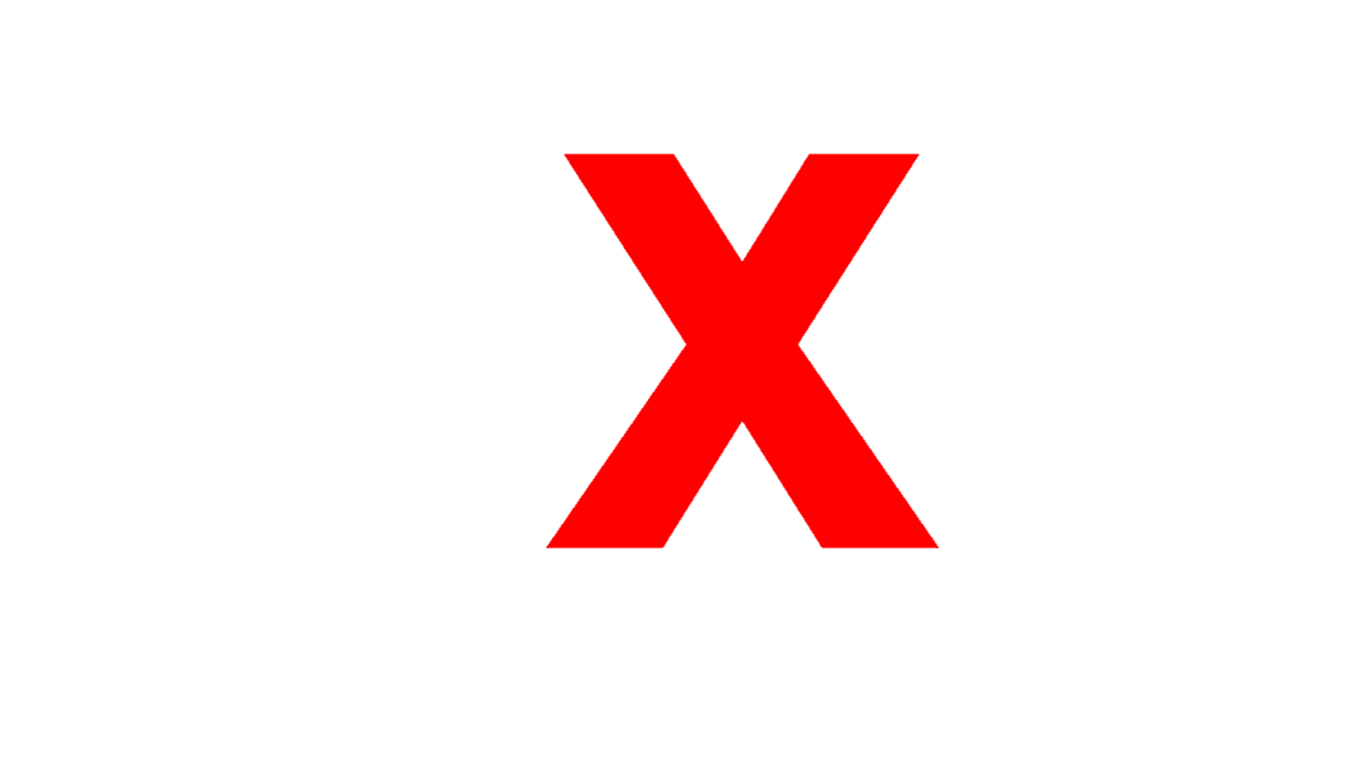 x
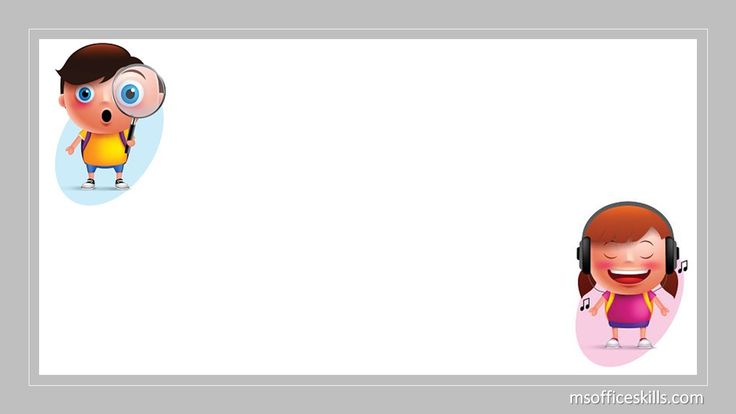 C¸c kiÓu ch÷ s,x
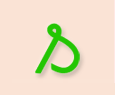 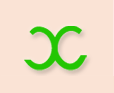 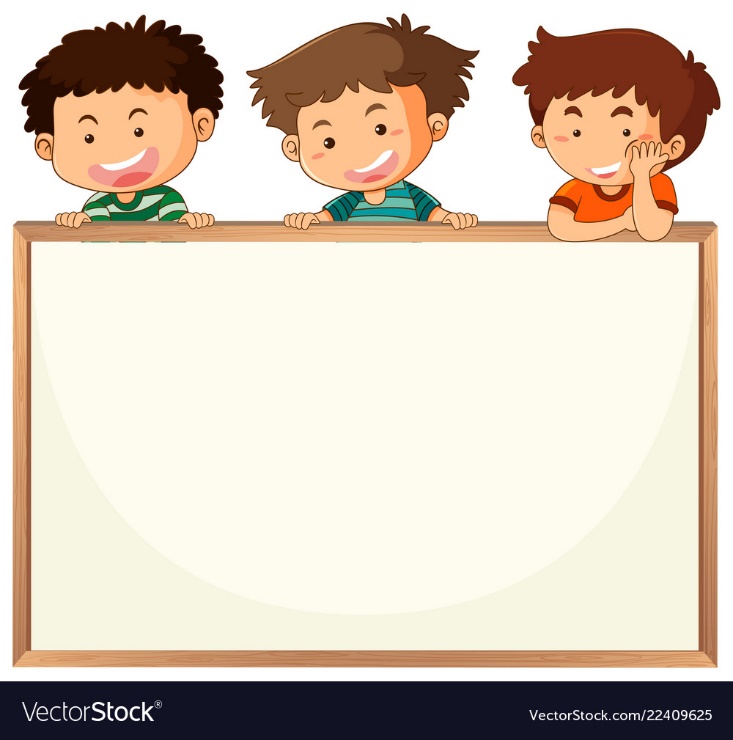 So s¸nh 2 ch÷ s,x
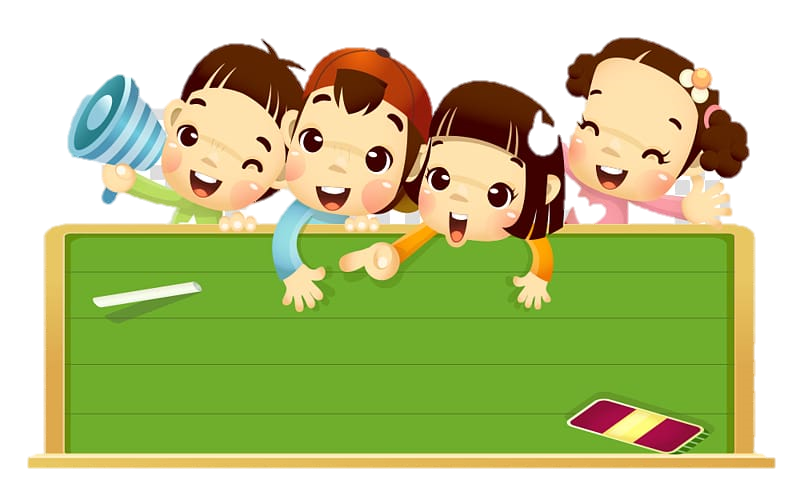 Trß ch¬i: ¤ ch÷ bÝ Èn
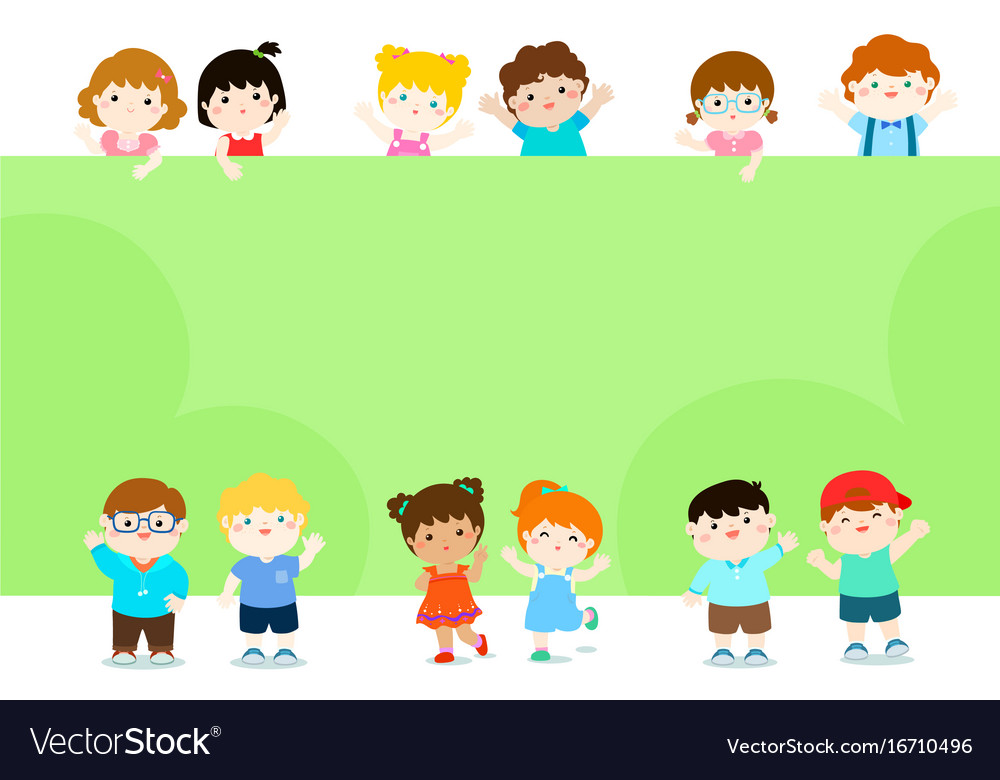 Con h·y t×m nh÷ng ch÷ c¸i phï hîp trong « trèng nhÐ!
s
s
x
Trß ch¬i: Thi xem ®éi nµo nhanh
Trß ch¬i: BÐ th«ng minh